GRC Framework Areas
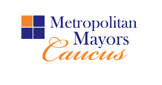 GRC2 Framework available to be used as customizable sustainability planning tool for municipalities:
 
http://mayorscaucus.org/wp-content/uploads/2017/04/GRC2-Framework-Booklet_PDF_Final-2017.pdf

These are the 10 subject areas covered in the Framework:
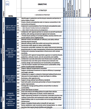 ◎ Mobility

	◎  Municipal Operations
	 	
	      ◎  Sustainable Communities
	
	            ◎  Water

		◎  Waste & Recycling
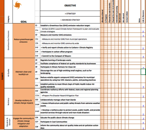 ◎ Climate 

	◎  Energy
	 	
	      ◎  Economic Development
	
	            ◎  Land Use	

		◎  Leadership
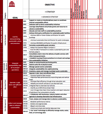 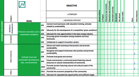 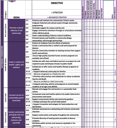 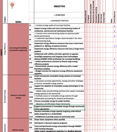 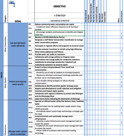 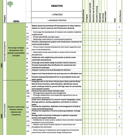 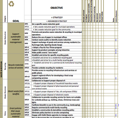 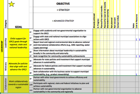 GRC Member Municipalities in our Area:
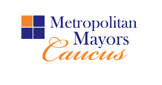 Resolution Signatories
100 Municipalities 
10 regional Councils of Government (“COGs)
2
September 3, 2017
Sustainability Process and Toolkit
Example use of GRC2: Energy Framework
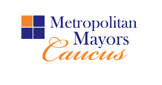 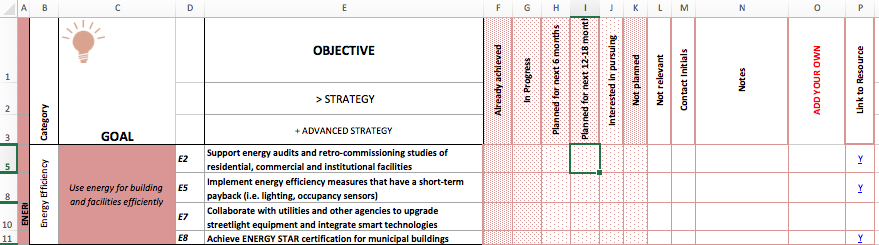 https://www.comed.com/WaysToSave/ForYourBusiness/Pages/default.aspx
3
7/26/18
MUNICIPAL SUSTAINABILITY PLANNING ideas
Example use of GRC2: Energy
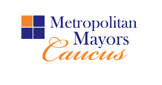 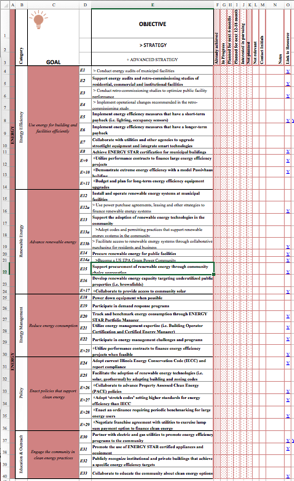 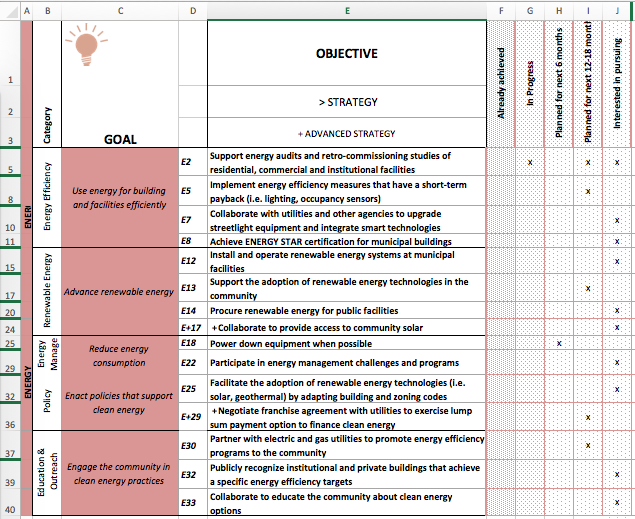 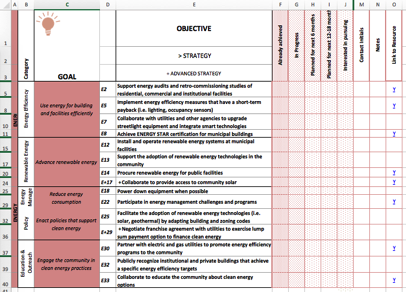 37 Candidate Actions
Select Subset Areas to Consider (15)
Develop Initial Plan
4
7/26/18
MUNICIPAL SUSTAINABILITY PLANNING ideas